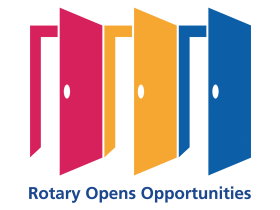 POETS 2020-2021
Peter Hugo






District 9350 Administrator

Administration and Tax Compliance
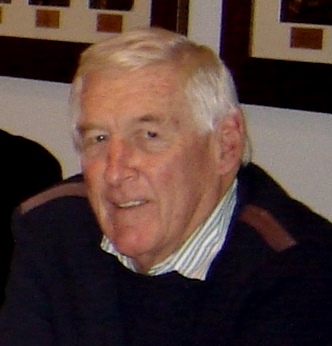 1
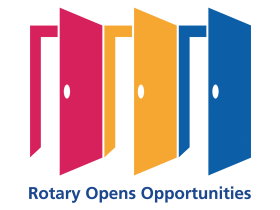 POETS 2020-2021
Tax Compliance


Is Your Club Compliant?
2
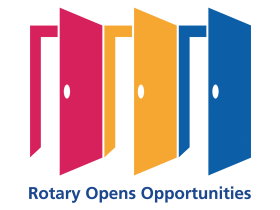 POETS 2020-2021
Tax Compliance

Three Steps:

Registration as Taxpayer

Registration as a Public Benefit Organisation

Submit  Annual Returns
3